Organizace nabízející podporu a poradenství rodinám s dětmis DS
České Budějovice a Vsetín
Občanské sdružení Ovečka
- www.ovecka.eu

Kopřivnice
Občanské sdružení Mandlové oči
- www.mandloveoci.cz


Jablonec nad Nisou 
Klub Downova syndromu 
-www.downuv-syndrom.cz
 
Pardubice
Klub Okénko
http://www.klub-okenko.wz.cz/
Praha
Klub rodičů a přátel dětí s Downovým
syndromem
- www.downsyndrom.cz
  
Brno
Občanské sdružení Úsměvy
-www.usmevy.cz
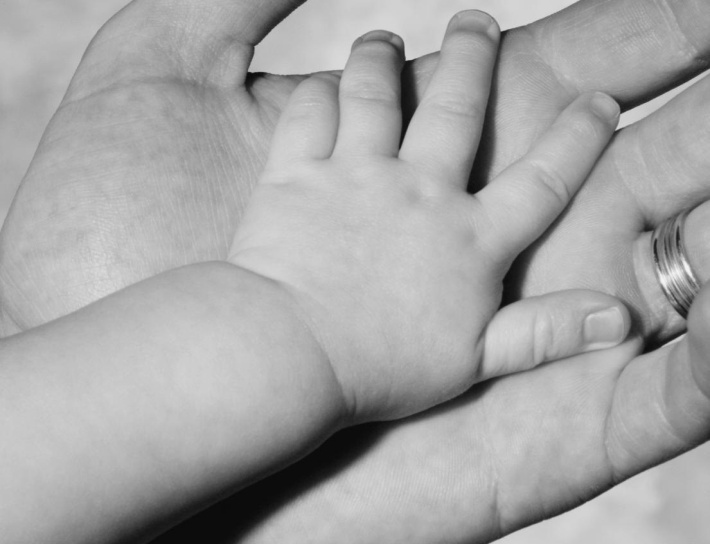 Občanské sdružení vzniklo v květnu 2006. 

Členy  sdružení jsou rodiny dětí, které se narodily s DS, odborníci a všichni ti, kteří se o problematiku zajímají a chtějí se členy stát

V o.s. Úsměvy je evidováno asi 50 rodin z Jihomoravského kraje, kraje Vysočina, Olomouckého kraje a Zlínského kraje.

Scházíme se ve Speciálním pedagogickém centru (SPC) v Brně-Lesné na Ibsenově 1 (nyní na Lesné) nebo v pronajatých prostorách, či venku
Kluby a občanská sdružení sdružující rodiny dětí s DS
Poskytují k zapůjčení literaturu a pomůcky
Vydávání časopisů (např. Plus 21)

Podporují rozvíjení zájmové činnosti osob s DS v jejich volném čase

Zprostředkovávají metody, které přispívají k pozitivnímu vývoji dítěte 
ORT
Hipoterpie
Canisterapie
Terapie na rozvoj kognitivních funkcí 
Feuersteinova metoda
Logopedie
Poskytují poradenství a zprostředkovávají setkávání rodin
	Podporují integraci osob s DS do majoritní společnosti
	Jejich cílem je vzdělávání, osvěta a informovanost veřejnosti s životem, schopnostmi a potřebami osob s DS
	Realizují rehabilitační pobyty
	Předávají rodičům kontakty na logopedy,speciální pedagogy, SPC, terapeuty, psychology a odborné lékaře
Organizují přednášky a semináře s odborníky
Fotky z prázdninových pobytůo.s. Úsměvy
Arterapie a logopedie
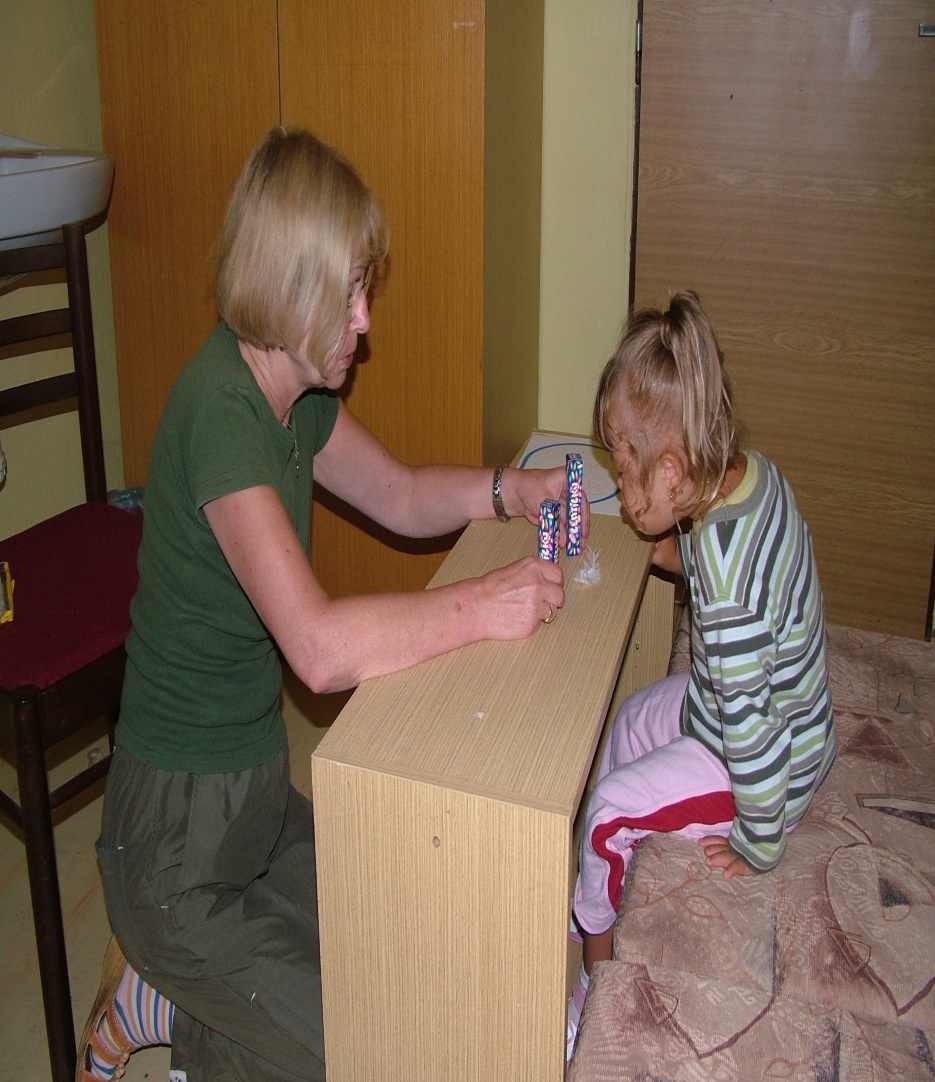 ORT – paní Eva Matějíčková
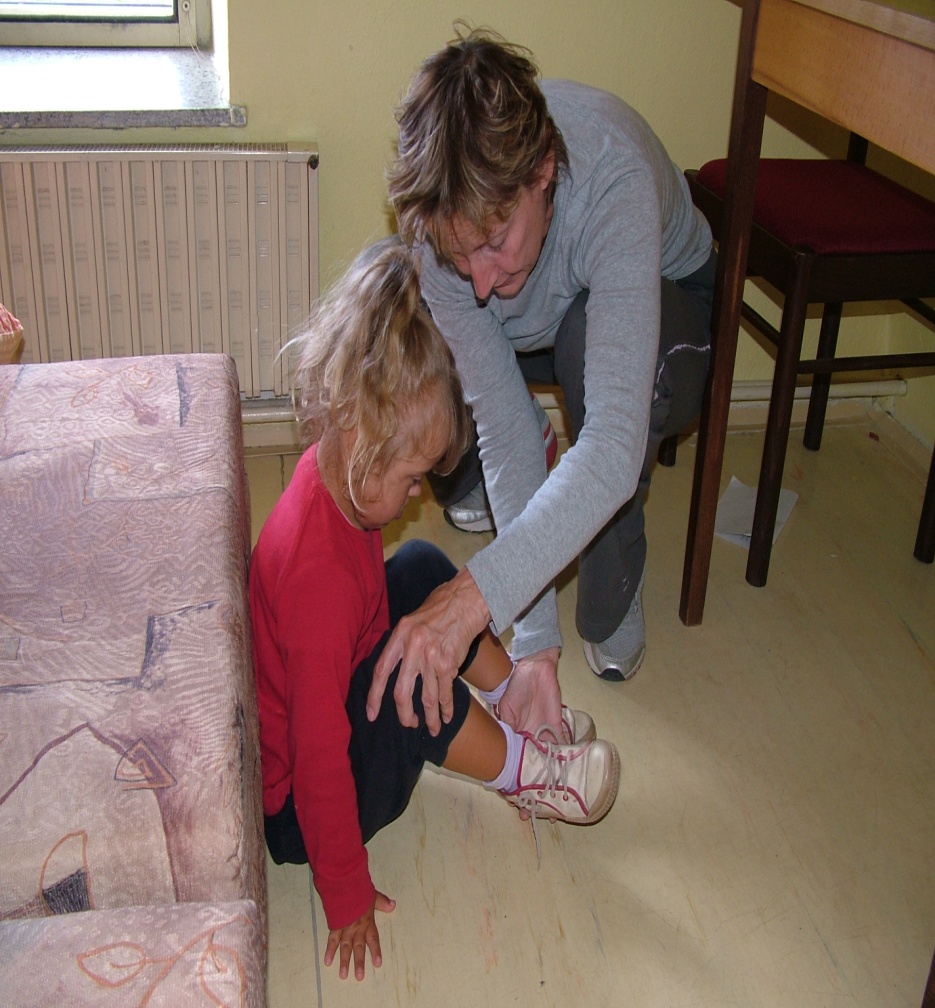 Terapie na rozvoj kognitivních funkcí a canisterapie
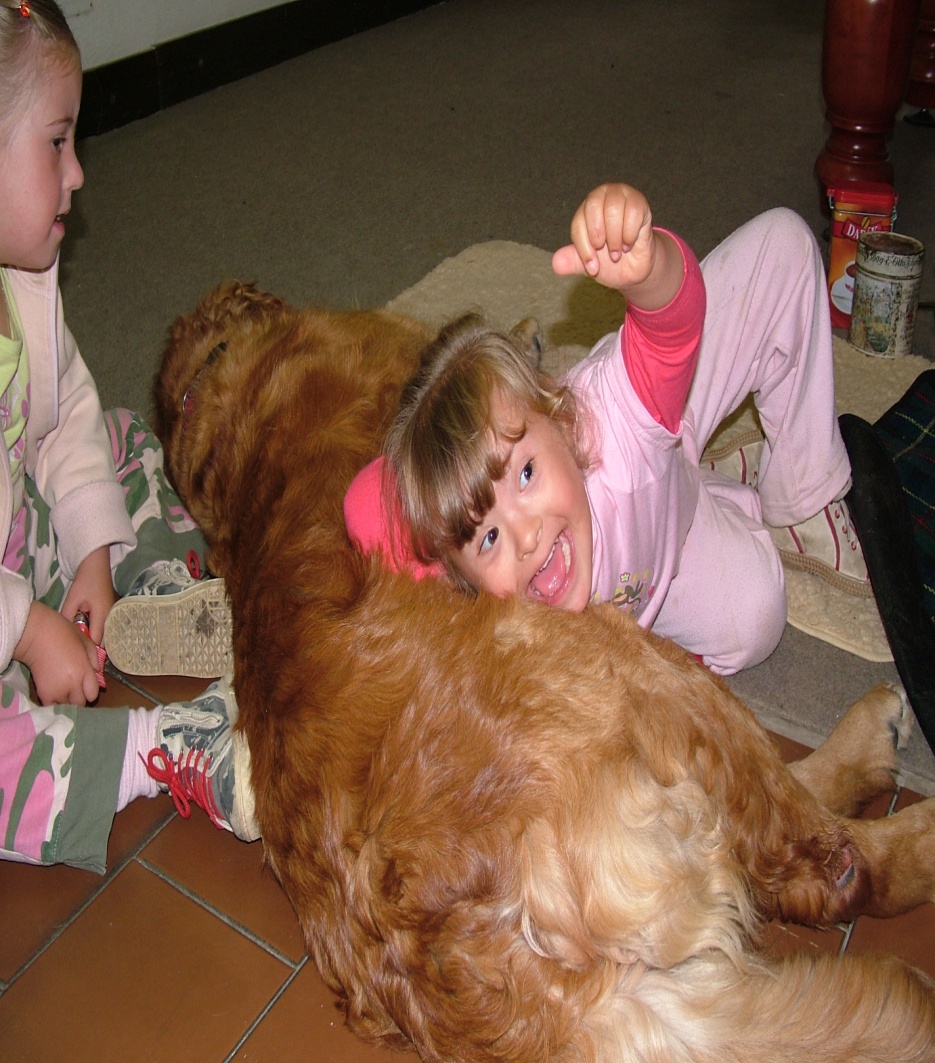 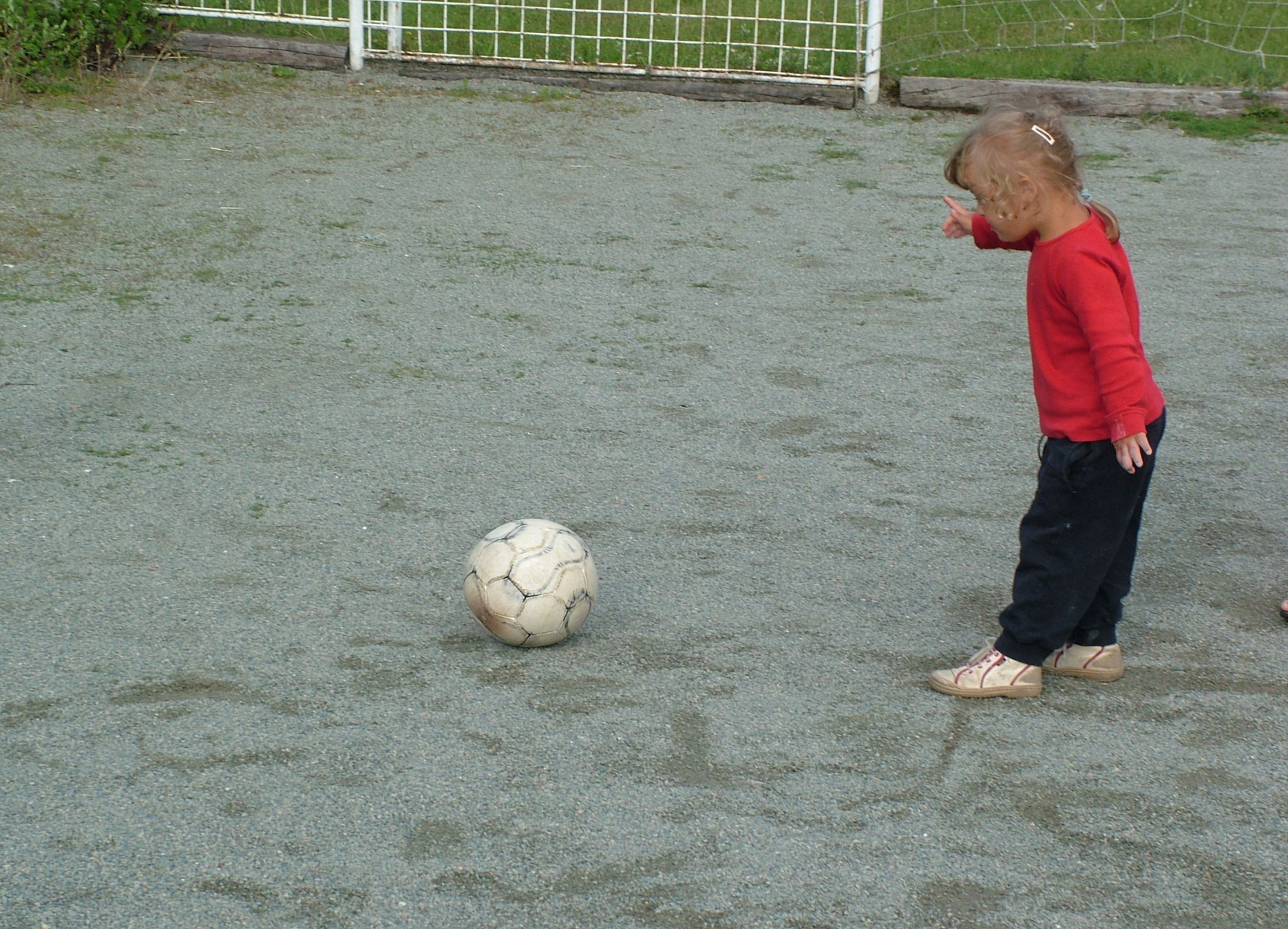 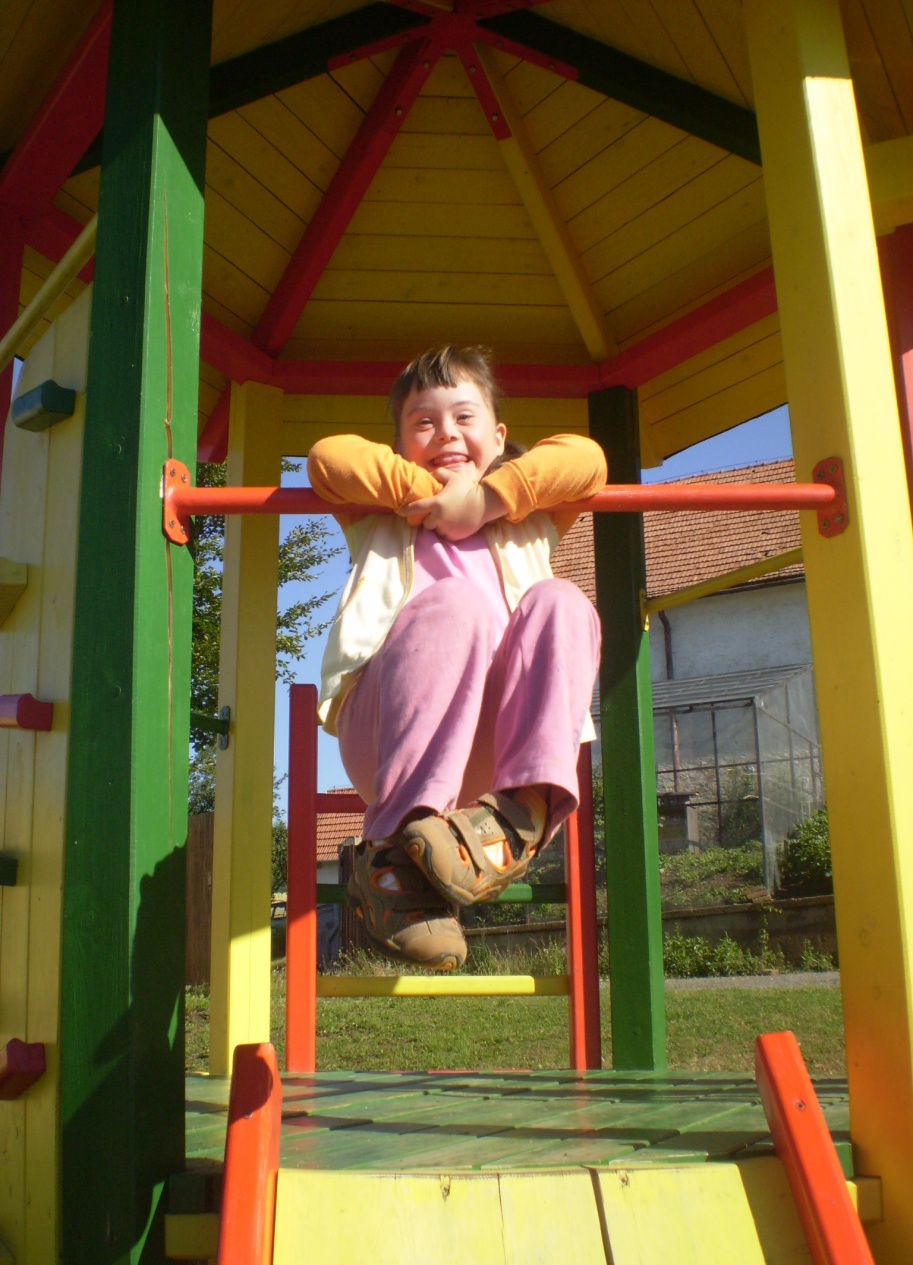 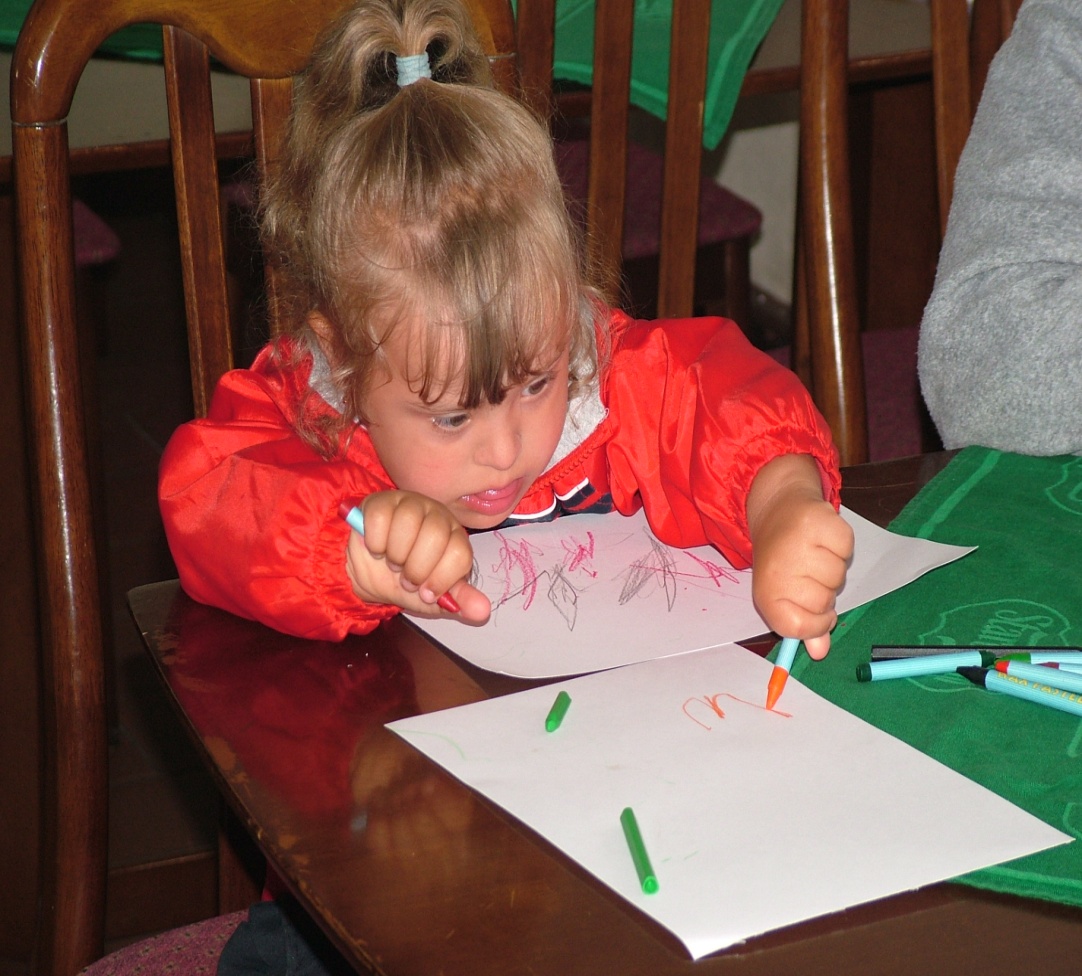 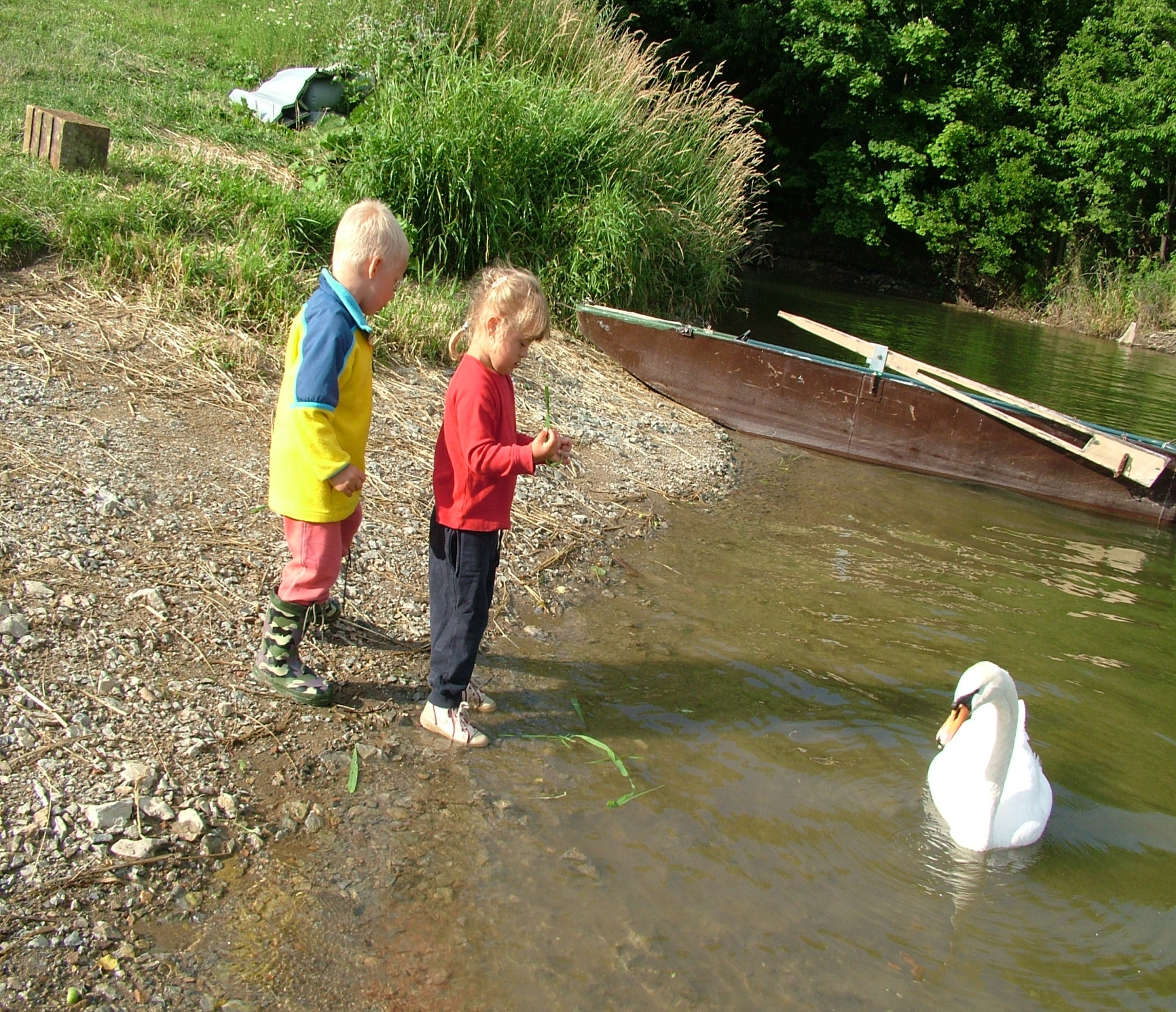 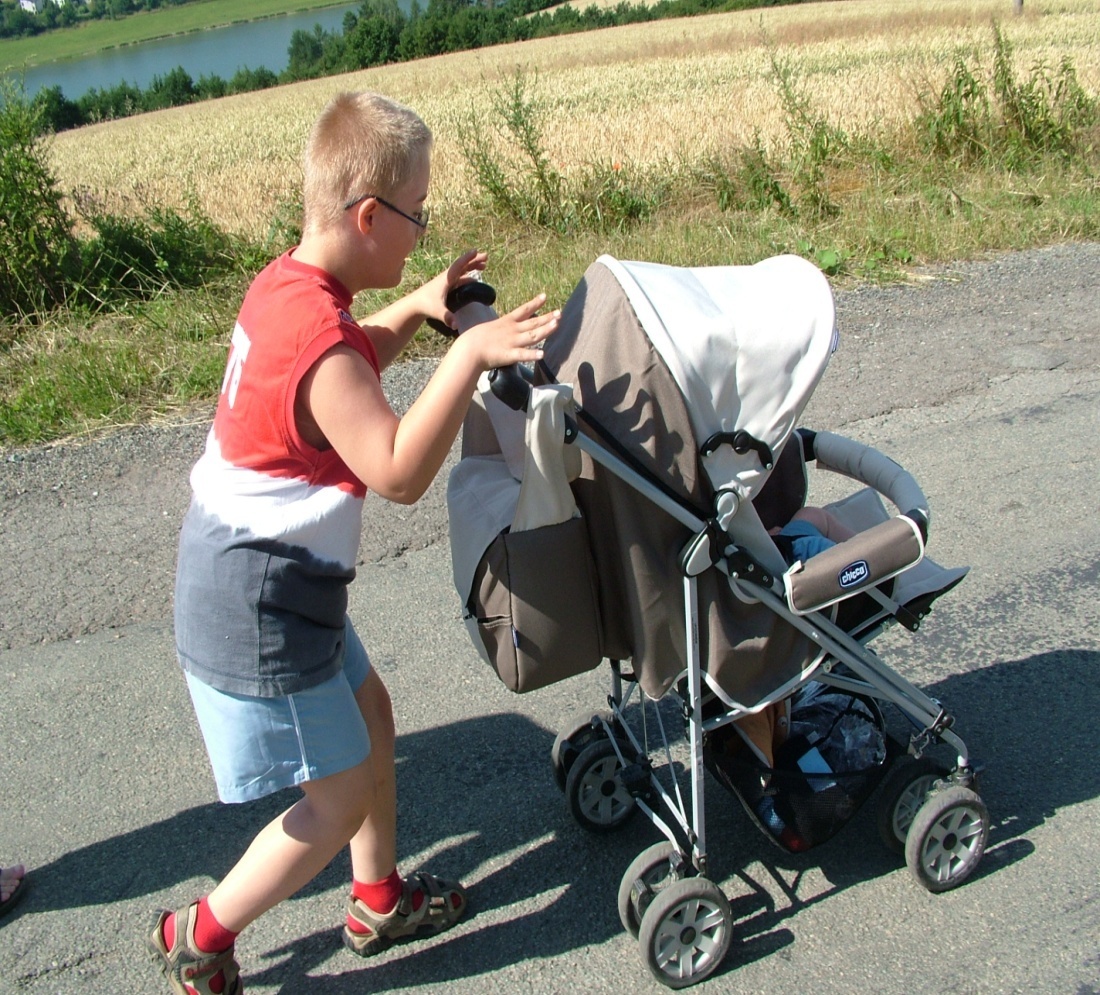 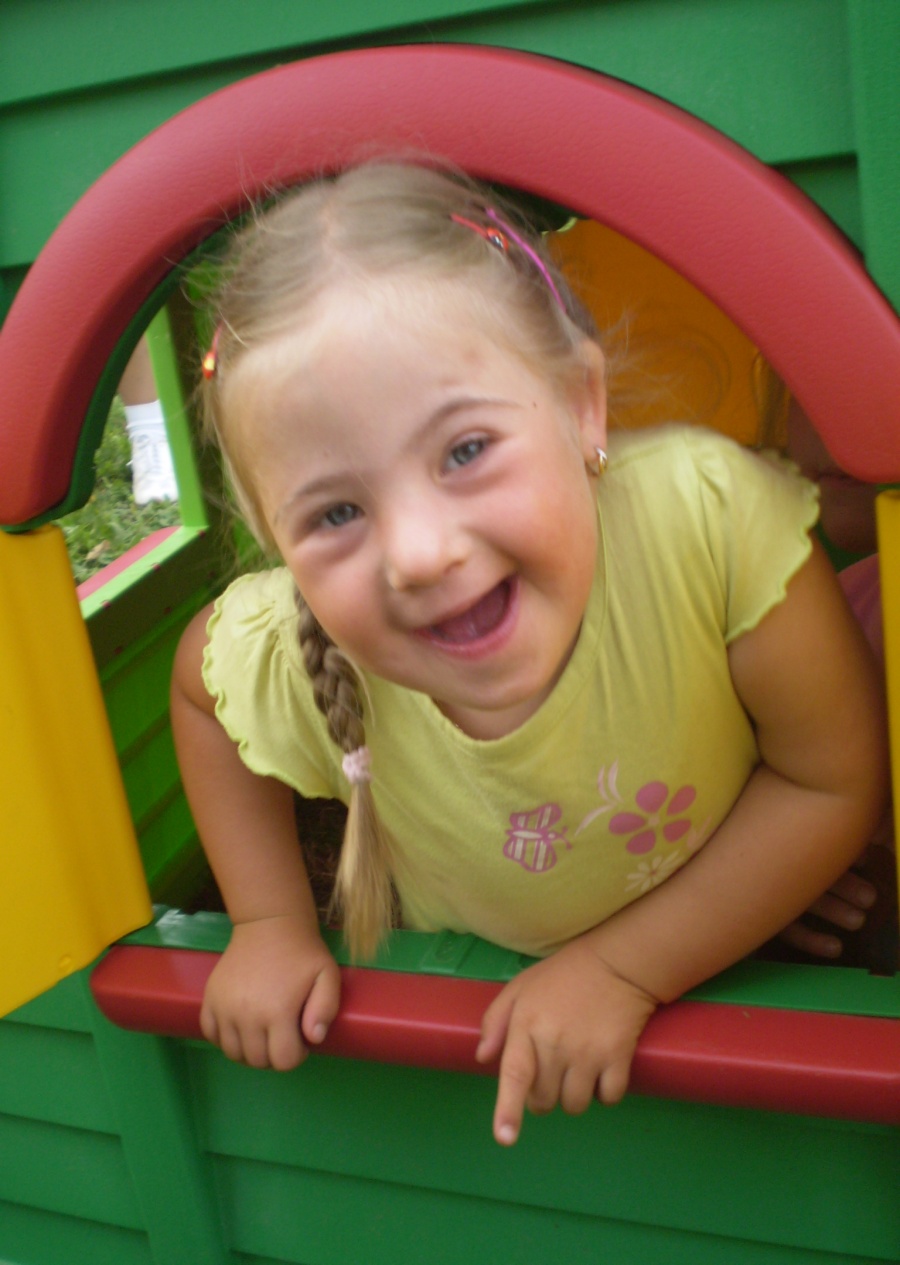 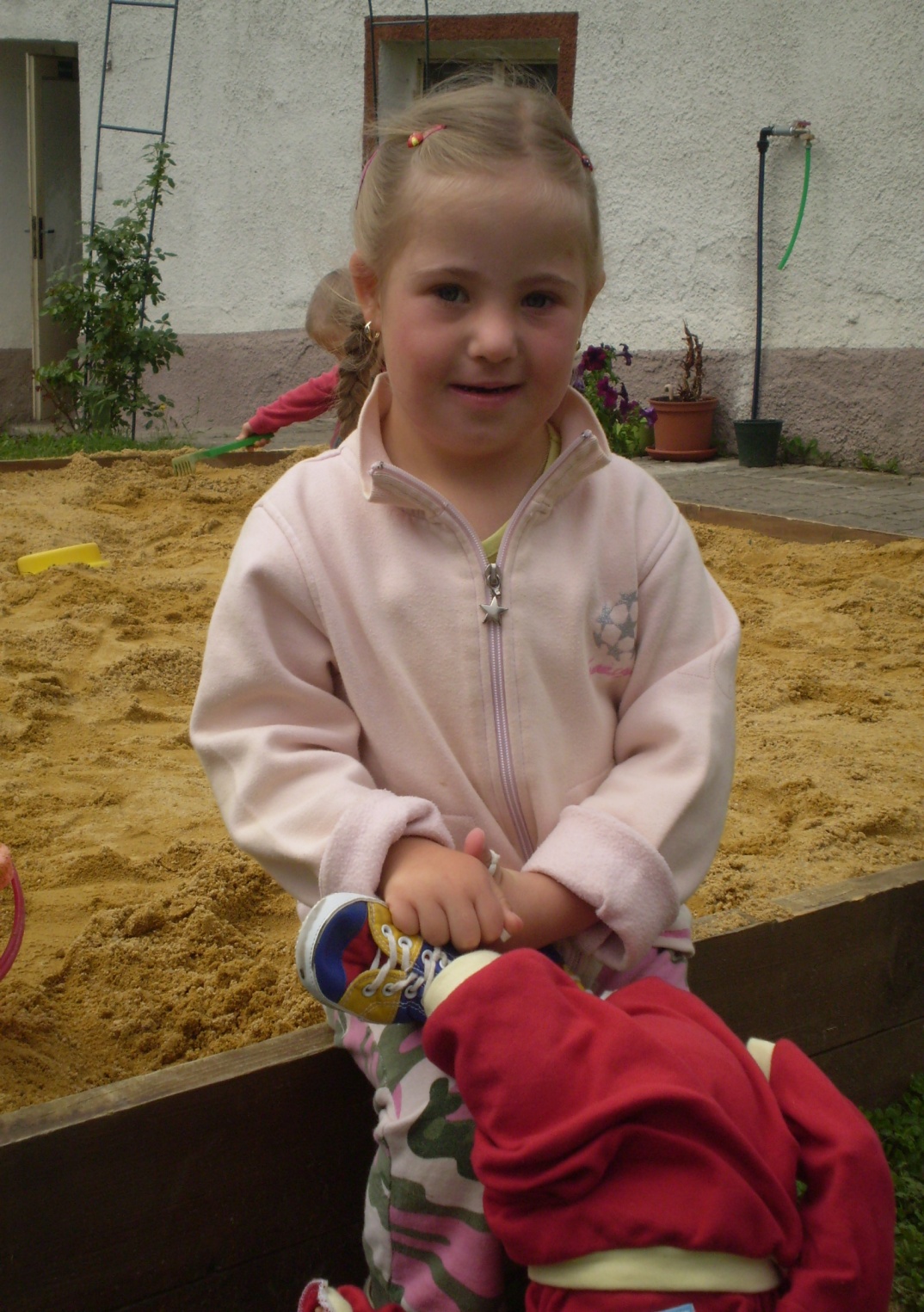 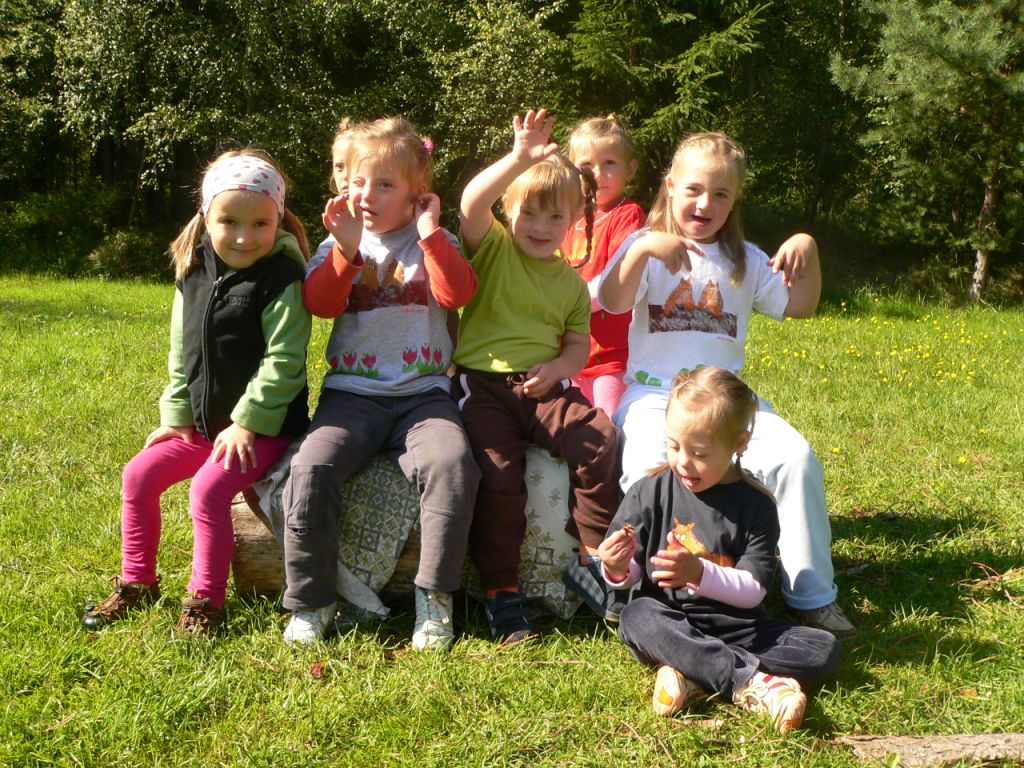 Díky za pozornost    :-)
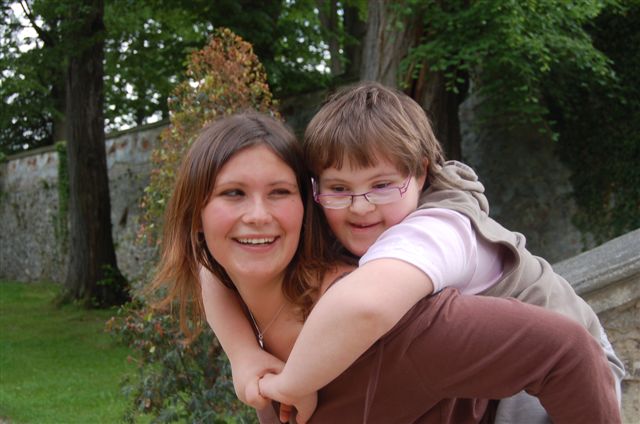